2. Frankfurter ITP Patiententag
Aktuelles zur Diagnostik und Therapie der ITP

Dr. med. Wolfgang Mondorf
Praxis und Labor zur Diagnostik und Therapie von Blutgerinnungsstörungen

www.haemostas.de
2. Frankfurter ITP Patiententag
Diagnostik einer ITP
Therapie einer ITP
ITP ≠  ITP
Dokumentation
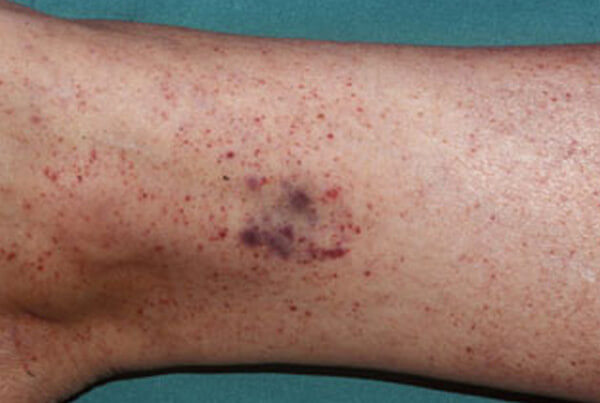 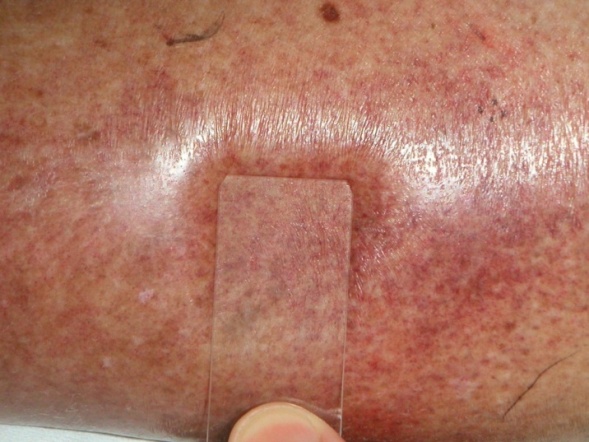 Petechien
Purpura
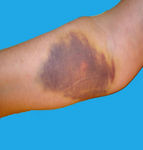 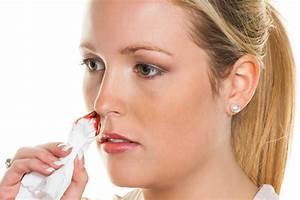 Hämatome
Epistaxis
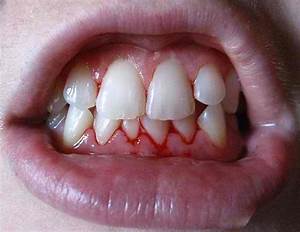 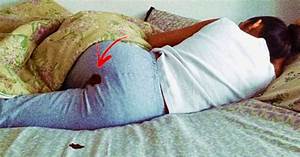 Menorrhagie
Zahnfleisch-
bluten
Primäre ITP  (Immunthrombozytopenie, M. Werlhof)
Sekundäre Thrombozytopenie
Medikamentös Toxische TP (Zytostatika, Heparin, alle anderen)
Posttransfusionelle TP
Lymphom
Antiphospholipid Syndrom
Schwangerschaft (HELLP,…)
Hämatologische Systemerkrankung (MDS, Leukämie, PNH,…)
Infektion (HIV, Hepatitis, alle anderen)
Lebererkrankung (Tox, Virus, Autoimmun)
Sarkoidose
Andere Autoimmunerkrankung (Evans-Syndrom, SD,…)
TTP, HUS
Verbrauchskoagulopathie
Angeborene Thrombozytopenie (-pathie)
Mechanische Thrombozytopenie (Hämangiome)
[Pseudothrombozytopenie (meist EdtA)]
Diagnostik bei V.a. ITP
Erweiterte optionale Diagnostik
Anti-Thrombozyten-AK
Antiphospholipid-AK
Schilddrüsen-AK
ANA, ENA, ANCA, AMA
Schwangerschaftstest
PCR Parvovirus, CMV
Thrombozytenüberlebenszeit
In vivo Blutungszeit
Komplement
Basisevaluation
Anamnese (Medikamente?)
Familienanamnese
Klinische Untersuchung
Abdomen Sonografie
Blutbild, Citrat-BB, 
Differential BB 
Ferritin, DD
Labor (Transamninasen, Krea,…)
Immunglobuline quantitativ
Knochenmarksuntersuchung (in einigen Patienten)
Blutgruppe (Rh)
Serologien (H. pylori, HIV, HCV, HepB)
2. Frankfurter ITP Patiententag
Diagnostik einer ITP
Therapie einer ITP
ITP ≠  ITP
Dokumentation
Wann wird eine ITP behandelt?
Bei niedriger Thrombozytenzahl und
		klinisch auffälliger Blutungsneigung

Bei sehr niedriger Thrombozytenzahl 
		z.B. wiederholt unter 30 000 /µl liegt
Therapie (DGHO, ASH, AWMF, Zentrumsspezifisch)
1st Line: 
Watch and wait 
Steroide
Immunglobuline

2nd Line
TRA 
(Rituximab)

3rd- Line
Splenektomie
Anti-D, 
Immunsuppressiva
Kombinationstherapie
Akutmaßnahme (1.-3. Monat)
Dauerbehandlung (ab 3. Monat)
Reservemaßnahmen
Patient 10005 unter Prednisolon in absteigender Dosis
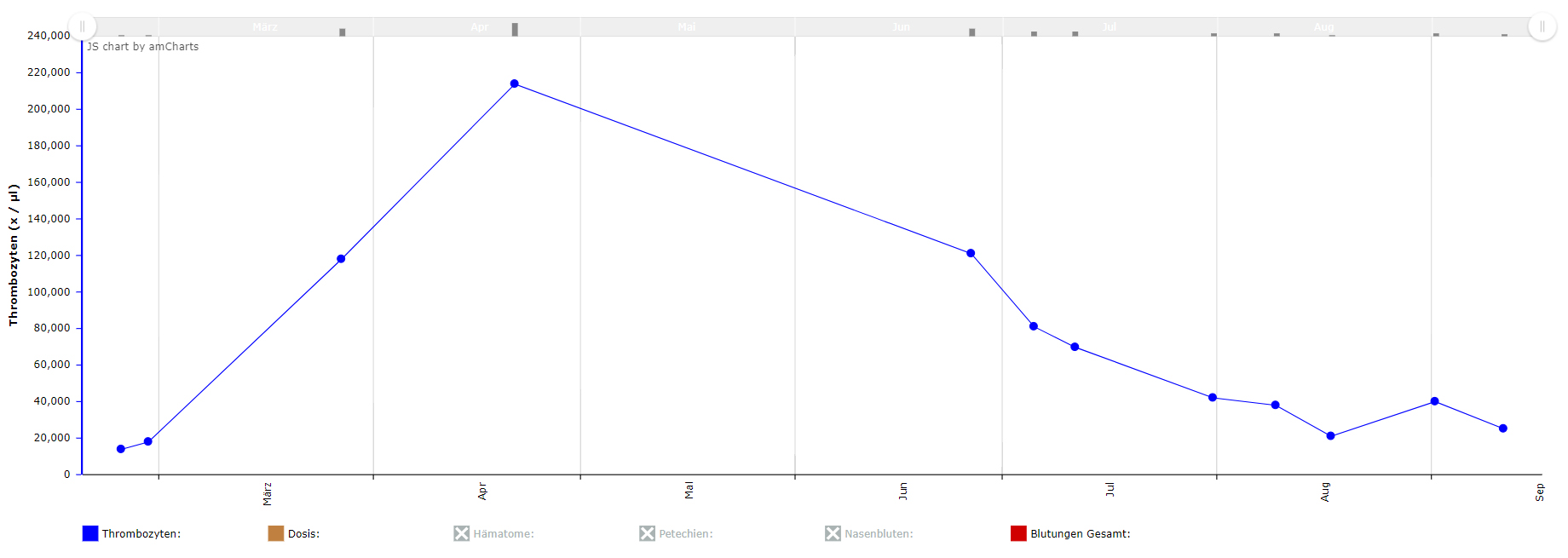 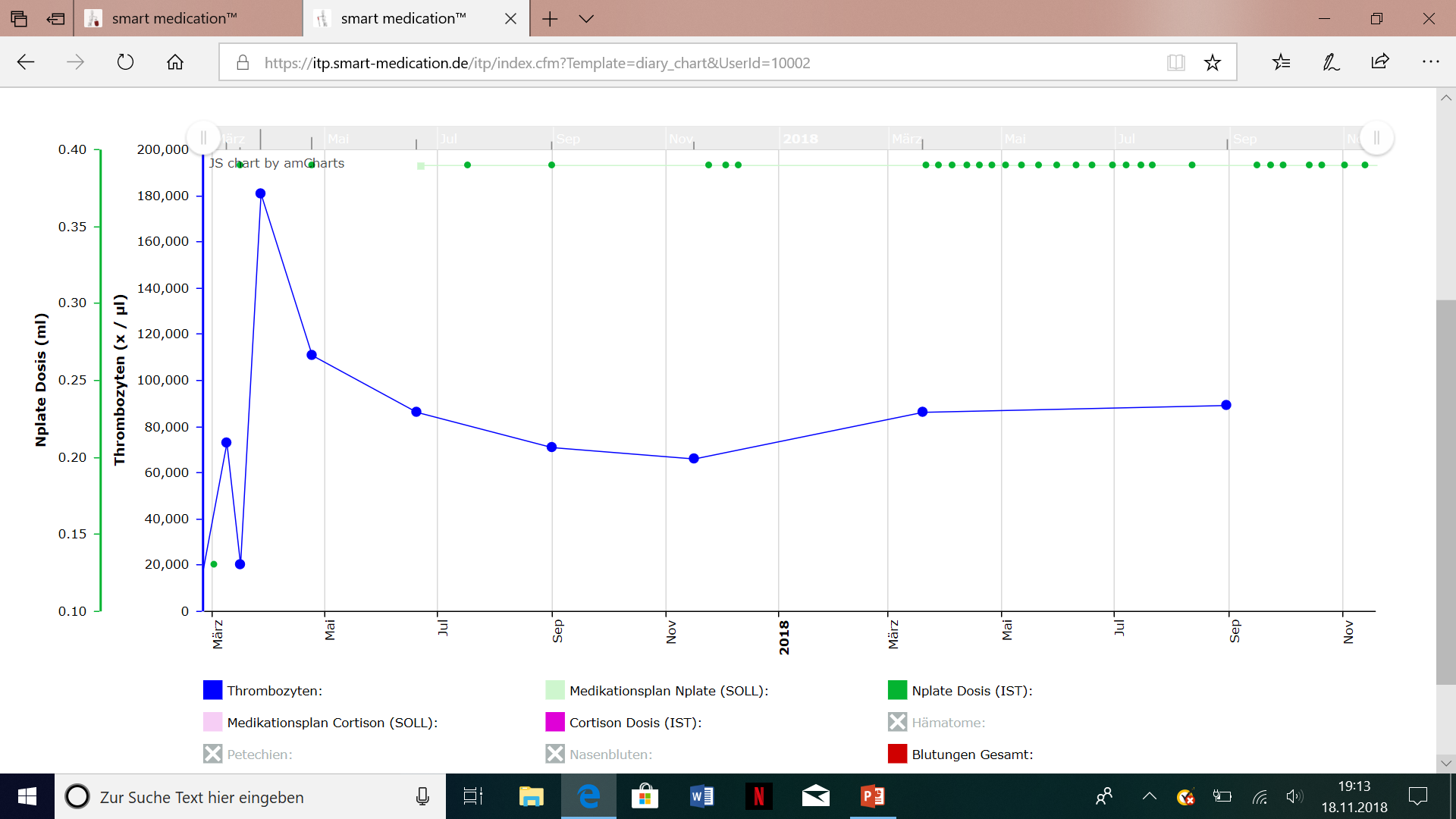 2. Frankfurter ITP Patiententag
Diagnostik einer ITP
Therapie einer ITP
ITP ≠  ITP
Dokumentation
Patient 10004 unter Nplate
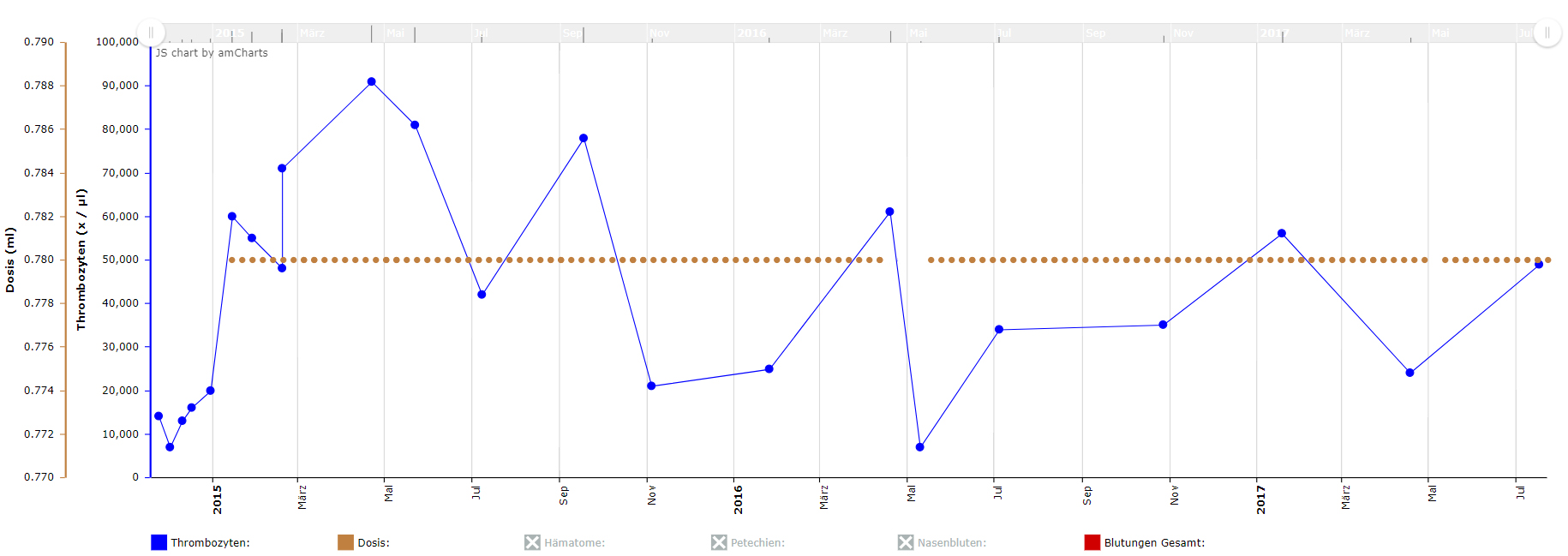 Abb. 4
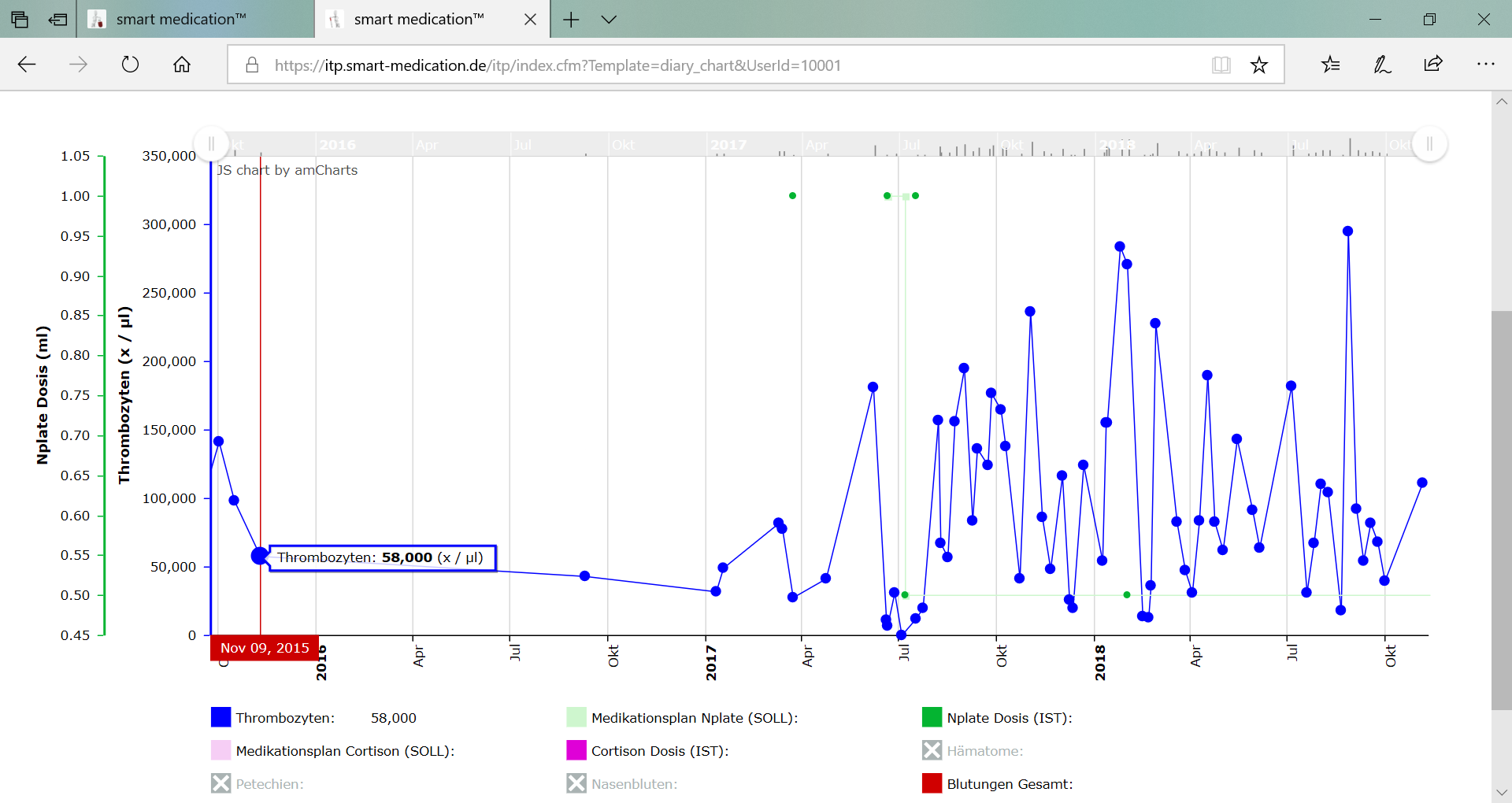 Watch &wait
2. Frankfurter ITP Patiententag
Diagnostik einer ITP
Therapie einer ITP
ITP ≠  ITP
Dokumentation
Wer dokumentiert?
Arzt

Und

Patient
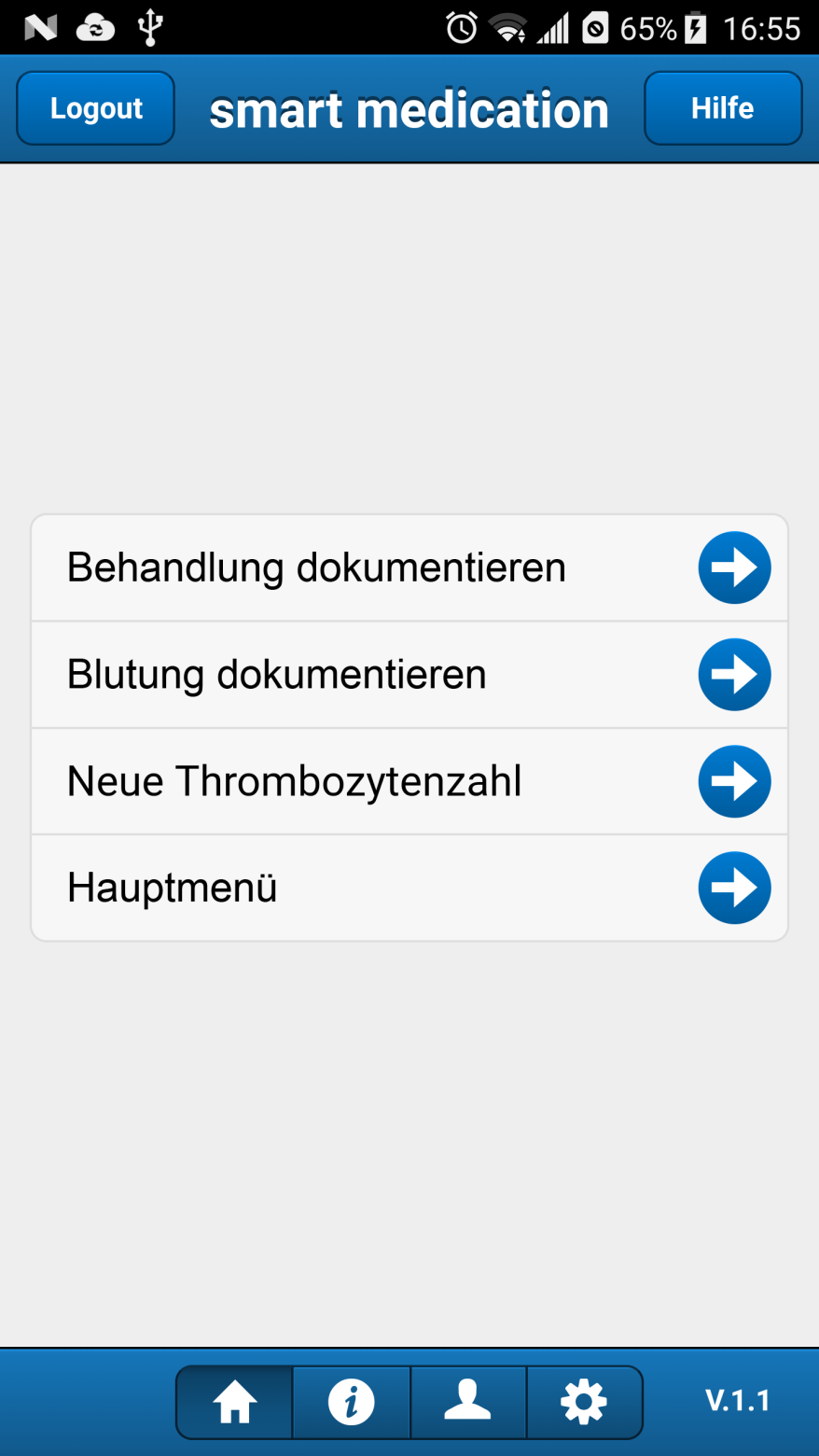 Letzte Behandlung: Datum

Datum: aktuell oder ändern
Dosis:
Größe: übernehmen oder ändern
Gewicht: übernehmen oder ändern
Anmerkung:
Letztes Blutungsereignis: Datum

Datum: aktuell oder ändern
Ursache:  spontan vs. traumatisch
Hämatome: keine, 1, 2-5, >5
Petechien: vereinzelt, zahlreich, zusammenfließend
Nasenbluten: einmalig, mehrfach
Andere:              Anmerkung:             Foto/Bild:
Letzte Thrombozytenzahl: Datum

Datum: übernehmen oder ändern
Neue Thrombozytenzahl:
Anmerkung:
Dokumentiert durch:
Abb.1
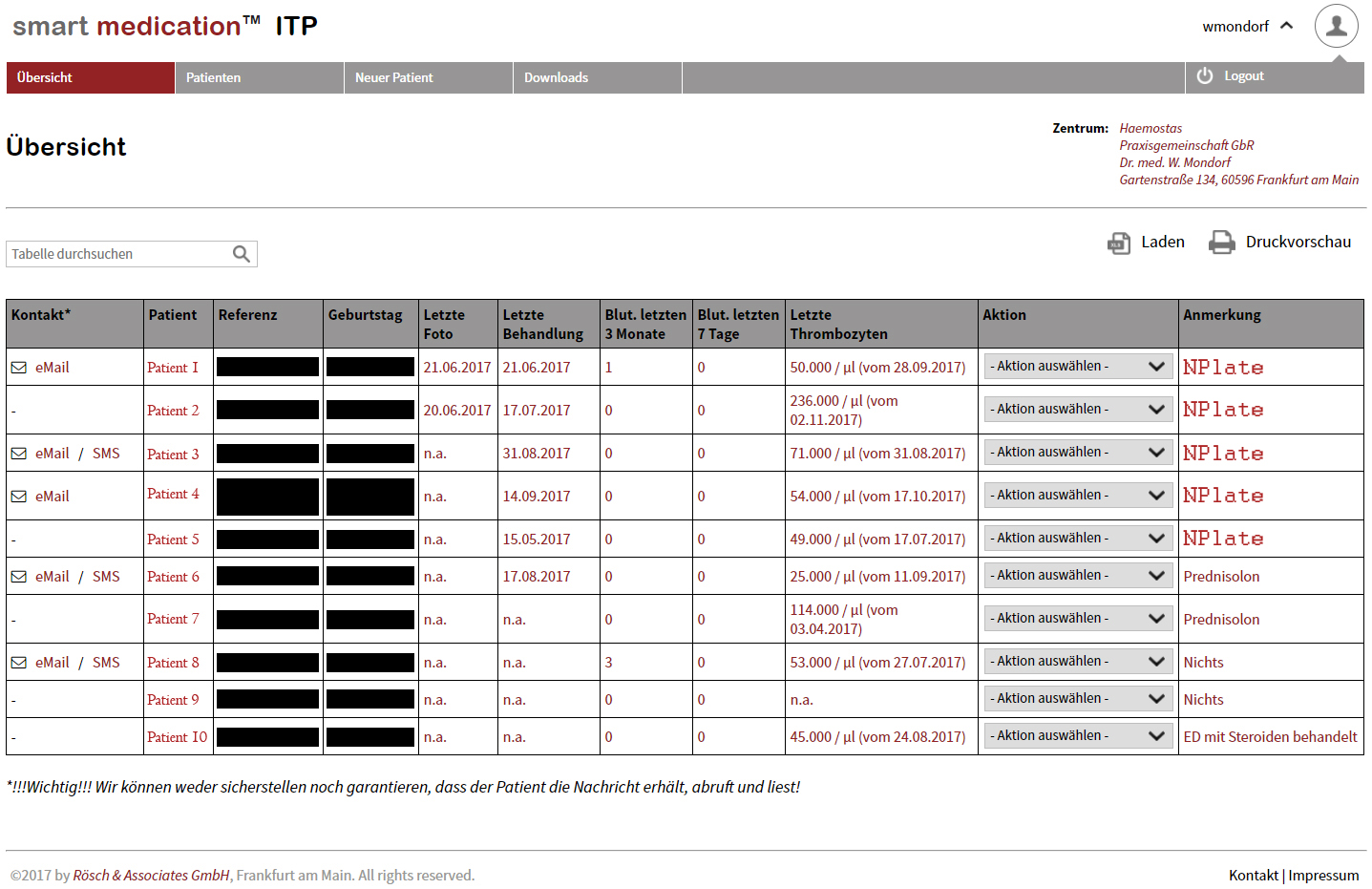 Click to sort
Abb. 2
So profitiert der Arzt
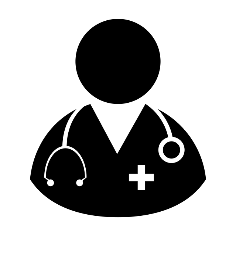 Rascher Überblick über alle behandelten und unbehandelten Patienten (Click to sort)
Behandlung und Kontrolle über größere Entfernung zum Zentrum (z.B. Thrombozytenkontrolle beim Hausarzt)
Visualisierung des Verlaufs über längere Zeiträume hinweg
Watch &Wait:
Blutungen
Behandlungsbeginn
Prednisolon
Thrombozytenverlauf unter Low-Dose Behandlung
Zeitpunkt bzgl. Wechsel von 1st auf 2nd Line Therapie
TPO Rezeptoragonisten: Dosisfindung
Muster bzgl. Thrombozytenverlauf 
Automatisierte Datenanalyse
Schnelle Kontaktaufnahme zum Patienten
So profitiert der Patient
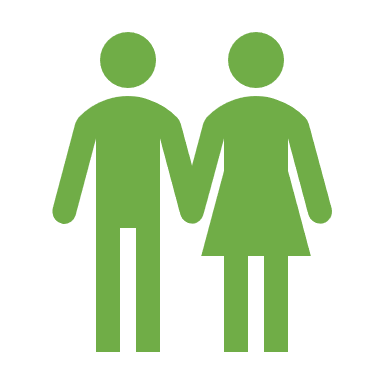 Nach dem login
Visualisierung des eigenen Behandlungsverlaufs, Eigenkontrolle
Historie griffbereit (Krankenhaus, Arztwechsel)
Rasche Kontaktaufnahme zum behandelnden Zentrum (SMS, Bild)

Geplant:
Informationen vor login
Fachinformationen zur ITP
Suche nach dem geeigneten ITP Zentrum
Kontaktaufnahme zur Selbsthilfegruppe
Aktuelle Veranstaltungen, Neuigkeiten
Dokumentation = Hilfe zur Selbsthilfe

Vielen Dank!!


Dr. med. Wolfgang Mondorf

Praxis und Labor zur Diagnostik und
Therapie von Blutgerinnungsstörungen 

www.haemostas.de
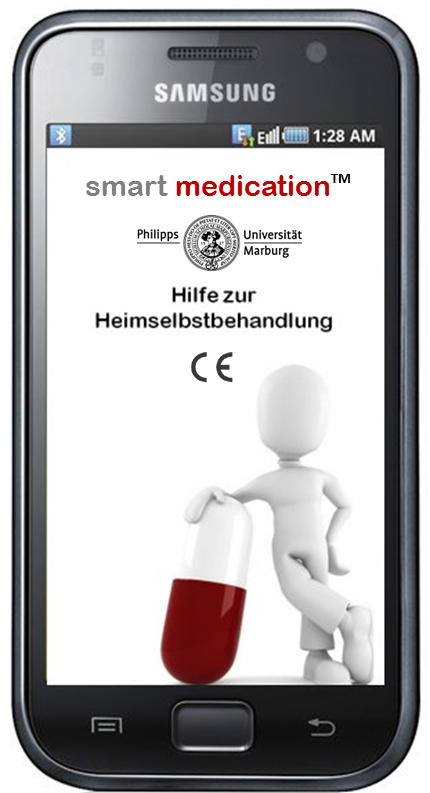